CSEP 521: Applied AlgorithmsLecture 5  Average Case Analysis
Richard Anderson
January 19, 2021
Announcements
Office hours
Oscar: 5-6 pm,  Monday and Wednesday
Richard: 11am-noon,  Monday,  2-3 pm Friday
Homework 3 is available

Today,  Stable Matching (Stable Marriage)
Recommended reading:  Kleinberg-Tardos, Chapter 1
Thursday,  Random algorithm for primality testing
Average Case Performance of Algorithms
Main topics for today
Average case of stable marriage algorithm
Coupon Collector Problem

Formal setting,  input is drawn randomly from a probability distribution on legal inputs
Standard runtime model
T(N) = max {over inputs I of size N} TA(I)
Average case runtime
T(N) = average {over inputs I of size N using probability distribution P} TA(I)
Stable Matching
Setting:
Assign TAs to Instructors
Avoid having TAs and Instructors wanting changes
E.g., Prof A. would rather have student X than her current TA, and student X would rather work for Prof A. than his current instructor.
Purpose of the example:  new, interesting problem, show how different ideas apply
Formal notions
Perfect matching
Ranked preference lists
Stability
m1
w1
m2
w2
Example  (1 of 3)
m1: w1 w2
m2: w2 w1
w1: m1 m2
w2: m2 m1
m1
w1
m2
w2
Example  (2 of 3)
m1: w1 w2
m2: w1 w2
w1: m1 m2
w2: m1 m2
m1
w1
m2
w2
Example  (3 of 3)
m1
w1
m1: w1 w2
m2: w2 w1
w1: m2 m1
w2: m1 m2
m2
w2
Formal Problem
Input
Preference lists for m1, m2, …, mn
Preference lists for w1, w2, …, wn
Output
Perfect matching M satisfying stability property:
 m’, w’’, (m’, w’’) is NOT an instability
If (m’, w’)  M and (m’’, w’’)  M then
	(m’ prefers w’ to w’’) or (w’’ prefers m’’ to m’)
[In other words, m’ and w’’ do not want to pair up.]
Idea for an Algorithm
m proposes to w
If w is unmatched, w accepts
If w is matched to m2
If w prefers m to m2	w accepts m, dumping m2
If w prefers m2 to m, w rejects m

Unmatched m proposes to the highest w on its preference list that it has not already proposed to
Algorithm
Initially all m in M and w in W are free
While there is a free m
	w highest on m’s list that m has not proposed to
	if w is free, then match (m, w)
	else 
                     suppose (m2, w) is matched
		if w prefers m to m2
			unmatch (m2, w)
			match (m, w)
Example
m1
w1
m1: w1 w2 w3
m2: w1 w3 w2
m3: w1 w2 w3

w1: m2 m3 m1
w2: m3 m1 m2
w3: m3 m1 m2
m2
w2
m3
w3
Order: m1, m2, m3, m1, m3, m1
Cleaned up example
m1
w1
m1: w1 w2 w3
m2: w1 w3 w2
m3: w1 w2 w3

w1: m2 m3 m1
w2: m3 m1 m2
w3: m3 m1 m2
m2
w2
m3
w3
Order:  m1,  m2,  m3,  m1,  m3,  m1
Order: m1, m2, m3, m1, m3, m1
Does this work?
Does it terminate?
Is the result a stable matching?

Begin by identifying invariants and measures of progress
m’s proposals get worse (have higher m-rank)
Once w is matched, w stays matched
w’s partners get better (have lower w-rank)
Claim: If an m reaches the end of its list, then all the w’s are matched
Claim: The algorithm stops in at most n2 steps
Each m asks each w at most once
When the algorithms halts, every w is matched
Why?





Hence, the algorithm finds a perfect matching
Invariant: partial matching
What happens when some m reaches its last choice?
	exactly n-1 w’s much be matched
	last choice must be available
The resulting matching is stable
Suppose
	 (m1, w1)  M, (m2, w2)  M
m1 prefers w2 to w1


How could this happen?
m1
w1
m2
w2
m1 proposed to w2 before w1
w2 rejected m1 for m3
w2 prefers m3  to m1
w2 prefers m2 to m3
Result
Simple, O(n2) algorithm to compute a stable matching
Corollary
A stable matching always exists
Algorithm under specified
Many different ways of picking m’s to propose
Surprising result
All orderings of picking free m’s give the same result

Proving this type of result
Reordering argument
Prove algorithm is computing something mores specific
Show property of the solution – so it computes a specific stable matching
M-rank and W-rank of matching
m1: w1 w2 w3
m2: w1 w3 w2
m3: w1 w2 w3
w1: m2 m3 m1
w2: m3 m1 m2
w3: m3 m1 m2
m-rank: position of matching w in preference list
M-rank: sum of m-ranks
w-rank: position of matching m in preference list
W-rank: sum of w-ranks
m1
w1
m2
w2
m3
w3
What is the M-rank?

What is the W-rank?
Breakout groupsSuppose there are n m’s, and n w’s
What is the minimum possible M-rank?

What is the maximum possible M-rank?

Suppose each m is matched with a random w,  what is the expected M-rank?
Random Preferences
Suppose that the preferences are completely random
m1: w8 w3 w1 w5 w9 w2 w4 w6 w7 w10
m2: w7 w10 w1 w9 w3 w4 w8 w2 w5 w6
…
w1: m1 m4 m9 m5 m10 m3 m2 m6 m8 m7
w2: m5 m8 m1 m3 m2 m7 m9 m10 m4 m6
…
If there are n m’s and n w’s, what is the expected 
value of the M-rank and the W-rank when the 
proposal algorithm computes a stable matching?
Stable Matching Results
Averages of 5 runs
Much better for M than W
Why is it better for M?


What is the growth of m-rank and w-rank as a function of n?
Coupon Collector Problem
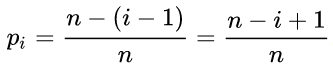 n types of coupons
Each round you receive a random coupon
How many rounds until you have received all types of coupons
pi is the probability of getting a new coupon after i-1 have been collected
ti is the time to receive the i-th type of coupon after i-1 have been received
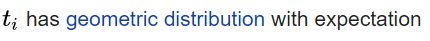 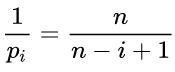 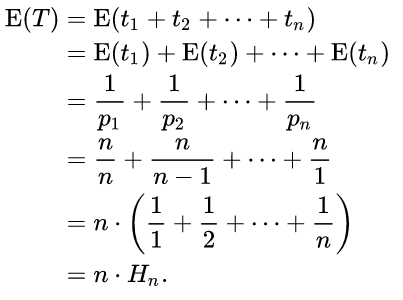 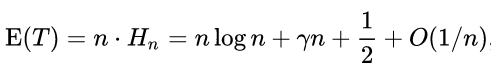 Stable Matching and Coupon Collecting
Assume random preference lists
Runtime of algorithm determined by number of proposals until all w’s are matched
Each proposal can be viewed1 as asking a random w
Number of proposals corresponds to number of steps in coupon collector problem
1There are some technicalities here that are being ignored
A more careful analysis
Principle of deferred randomness
Generate random list,  traverse list
Traverse list, generating random elements
Suppose that i - 1 M’s are matched,  expected number of proposals until i matches
What is the chance that X proposes to an unmatched W?
If X has already proposed j times, the chance is (n – (i – j - 1))/(n-j) > (n-(i-1))/n = pi
The conditioning gives a greater probability of success,  reducing the expected time to success
What about the W rank?
Balls and boxes
N boxes,  repeatedly assign balls to random boxes
Coupon collecting – expected number of balls until every box is occupied
How about if we assign K balls at random to N boxes
How many cells are occupied?
What is the expected number of balls in the first box?
What is the expected maximum for the number of balls assigned to any cell?